Intro to Homer’s
The Illiad and The Odyssey
Who was Homer?
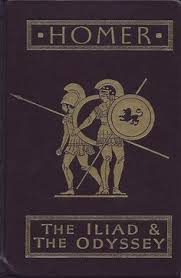 Homer= hostage
Greek poet
Blind?
rhapsode
800 BCE
The Iliad and the Odyssey– the “Bibles” of Greek Civilization
Greek/Trojan values
Arete 
Warrior’s possessions/ spoils of war
Pantheon of Gods and Goddesses= ACTIVE
RESPECT for the dead
Conventions
Invocation
In media res
Flashbacks
Epic similes (Homeric) 
Metrical structure (dactylic hexameter)
Stock epithets
The Iliad
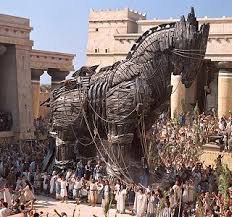 10 years
Greeks/ Trojans
Aphrodite/Athena/Hera-- Helen of Troy 
Agamemnon/ Priam
Patrocles
Achilles vs Hektor
Odysseus and the Trojan Horse
Paris
The Odyssey
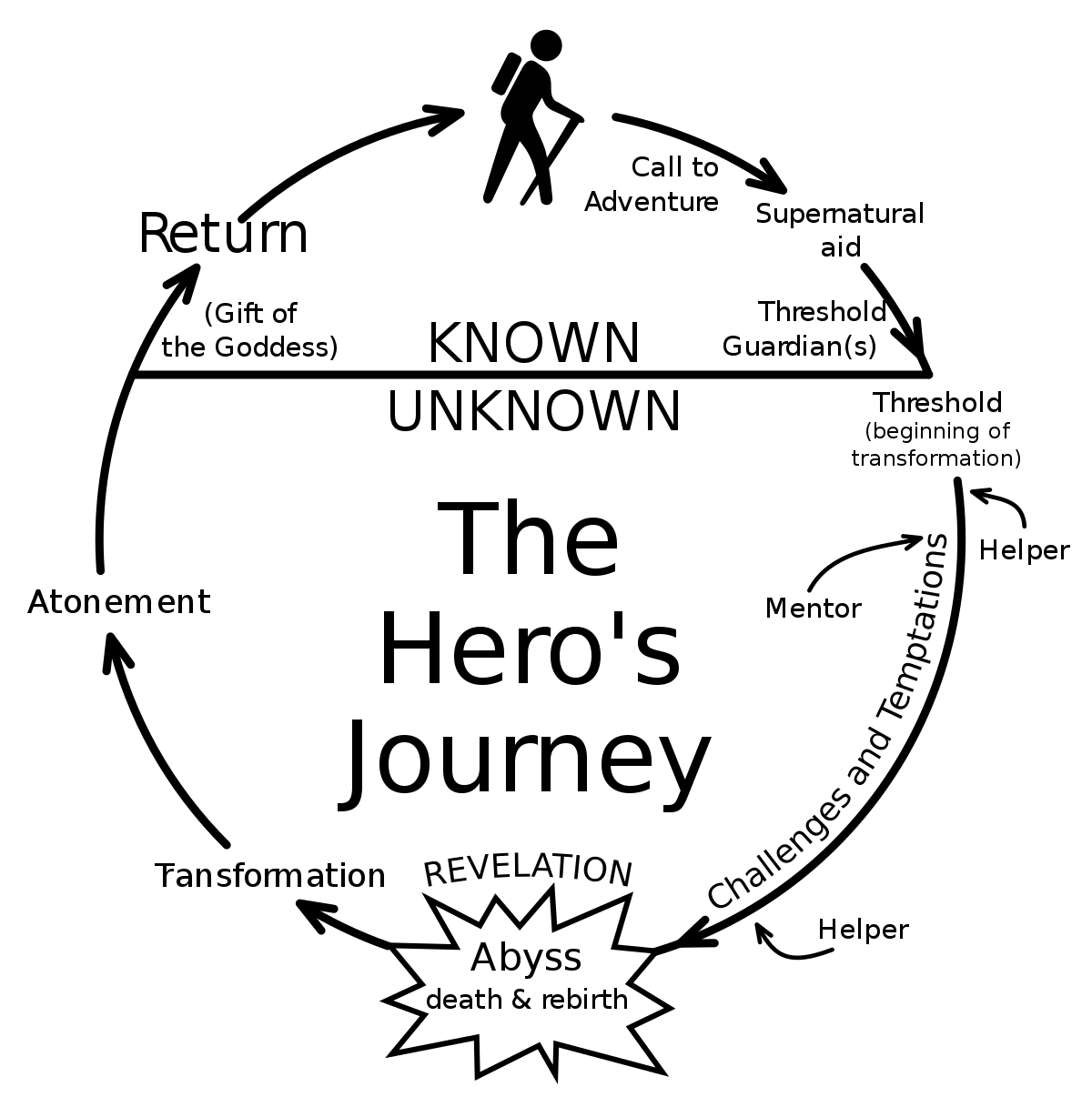 The Odyssey
Odysseus, King of Ithaca
Return from Trojan War
Cunning; skills with a bow and arrow
10 years
Cyclops, sirens, cannibals, hydra, enchantresses